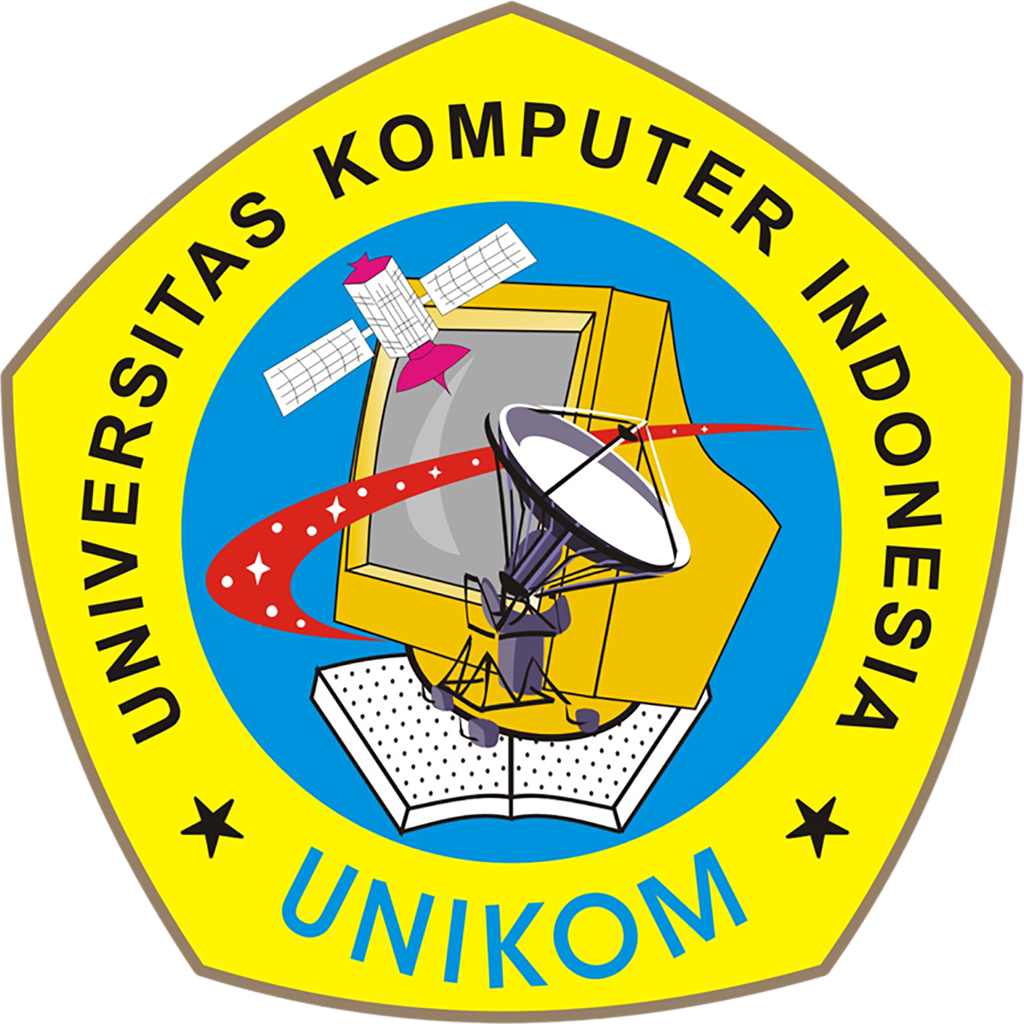 UNIVERSITAS KOMPUTER INDONESIA (UNIKOM)
M12
ANIMASI
TEKS
ADOBE AFTER EFFECT
DOSEN
Ganjar Miftahuddin, M.Ds
KOMPUTER APLIKASI DKV IV
(ADOBE PREMIERE/ AFTER EFFECT)
M12
KOMPUTER APLIKASI DKV IV
(ADOBE PREMIERE/ AFTER EFFECT)
M12
KOMPUTER APLIKASI DKV IV
(ADOBE PREMIERE/ AFTER EFFECT)
Cara membuat animasi teks di AE
PERSIAPAN AWAL
Buat bidang kerja dengan durasi 10 detik saja.

Buat 3 objek saja seperti teks “ UNIKOM”, garis & kotak (untuk masking)

Beri nama objek garis & kotak agar mempermudah. Dengan klik kanan  rename 

Pindahkan layer kotak ke bawah garis

Lalu parent kotak ke garis, agar kotak mengikuti garis dalam pergerakannya
Lihat video untuk lebih jelas
M12
KOMPUTER APLIKASI DKV IV
(ADOBE PREMIERE/ AFTER EFFECT)
Menganimasikan garis
Kita atur POSISI awal, lalu buat KEYFRAME. Dan atur juga untuk akhir pergerakannya di bawah teks. Dengan durasi 1 detik agar tidak terlalu lama.

Setelah garis bergerak lalu kita MASKING dengan cara none pada TEKS kita TRKMAT ke kotak. Jika kotak hilang MASKING telah berhasil.

Setelah itu kita atur kecepatan dari pergerakan posisi pada garis dengan sleksi ke-2 keyframe, lalu Klik Kanan Keyframe Assistant  Easy Ease sampai keyrame berubah 

Lalu pilih Graph Editor  Edit Speed Graph pada option di bawah lalu atur kurfa yg ada.

Setelah itu kalian bisa mengatur SCALE dengan pengaturan yang sama seperti POSISI
Lihat video untuk lebih jelas
M12
KOMPUTER APLIKASI DKV IV
(ADOBE PREMIERE/ AFTER EFFECT)
Menganimasikan teks
Kita pilih option Animate  Position setelah itu akan muncul animator 1 di bawah dan ada pengaturan Postion, lalu tambahkan juga Animate  Rotation.

Setelah itu atur Position Y=30 & Rotation Y=15

Lalu atur Range Selector 1 atur star dan end (fokuskan di huruf I agar telat untuk posisi normal)

Setelah itu buat keyframe di end pada posisi 1 detik dan ubah end di akhir pergerakan dengan merubah end menjadi star ( contoh jika star di angka 35 maka end di rubah menjadi 35)

Setelah itu atur kecepatan animasi teks dengan Keyframe Assistant  Easy Ease dan atur di Graph Editir
Lihat video untuk lebih jelas
M12
KOMPUTER APLIKASI DKV IV
(ADOBE PREMIERE/ AFTER EFFECT)
Menganimasikan teks
tambahkan Animate  Tracking (untuk mengatur jarak antara huruf) dan akan muncul animator 2

Atur setingan tracking amount di titik 2detik dan keyframe. Lalu pindahkan posisi titik di 1detik dan atur tracking amount 45-50. maka animasi teks dari huruf yang renggang menjadi normal.

Setelah itu atur kecepatan animasi teks dengan Keyframe Assistant  Easy Ease dan atur di Graph Editir sepeti sebelumnya.

Setelah itu atur transform position dari bawah ke normal dan setelah itu atur kecepatannya lagi dengan Easy Ease
Lihat video untuk lebih jelas
M12
KOMPUTER APLIKASI DKV IV
(ADOBE PREMIERE/ AFTER EFFECT)
Reveal
Seleksi 3 layer teks, garis dan kotak, lalu Klik Kanan  pre-compose lalu beri nama reveal setelah itu tinggal OK saja (sehingga 3 layer td berubah menjadi 1)

Lalu Layer Reveal kita Duplikat dengan menekan CTL+D , sampai dengan ada 2 layer reveal 1 & reveal 2

Lalu Layer Reveal yg di Atas kita balik animasinya dari ada teks sampai teksny hilang dengan cara : Klik Kanan  Time  Time Reverse Layer

Setelah itu atur posisi layer sehingga animasinya sudah pas. Bisa lihat di video

Setelah selesai tinggal RENDER.
Lihat video untuk lebih jelas
Full video cara membuat
animasi teks
M12
KOMPUTER APLIKASI DKV IV
(ADOBE PREMIERE/ AFTER EFFECT)
M12
KOMPUTER APLIKASI DKV IV
(ADOBE PREMIERE/ AFTER EFFECT)
TUGAS
M12
KOMPUTER APLIKASI DKV IV
(ADOBE PREMIERE/ AFTER EFFECT)
Latihan

Buat ANIMASI TEKS
Dengan ketentuan sebagai berikut

Durasi 5-10 detik
Teks dengan menggunakan NAMA LENGKAP + NIM dan bisa menambah foto anda
Background bebas ( color solid 1 warna)
Pengumpulan dengan format H264 (MP4)
Tugas dikumpulkan hari ini sabtu, 4Juli 2020 jam 17.00
(Pengumpulan TUGAS merupakan prasarat untuk ABSEN pertemuan ke-11 dan ke-12)
M12
KOMPUTER APLIKASI DKV IV
(ADOBE PREMIERE/ AFTER EFFECT)
SELAMAT
BERKARYA
Thanks.